«Туризм в фотографии»
Проект фотографий подготовлен Голдобиной людмилой,                  г. Новосибирск
Науч. Рук.: зотова елена геннадьевна,нгуэу «нинх»
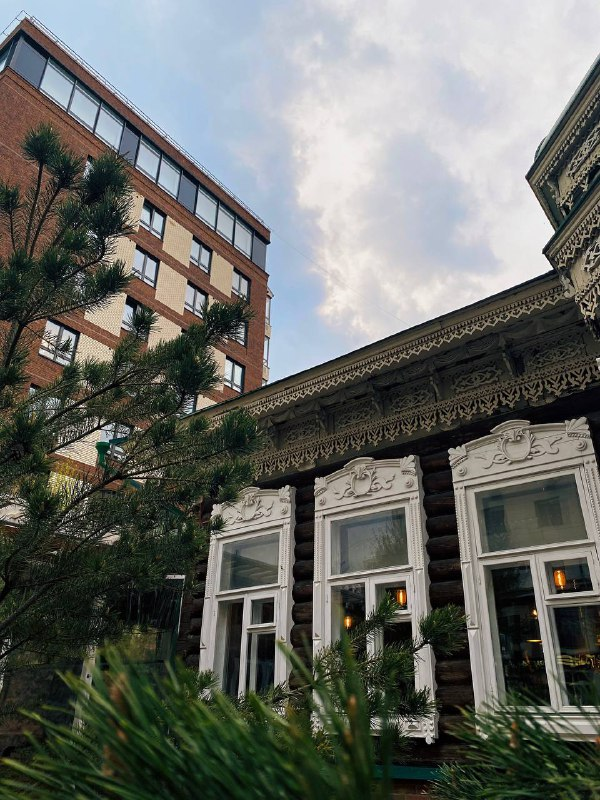 «Соседство поколений»
Ул. Октябрьская, д. 15
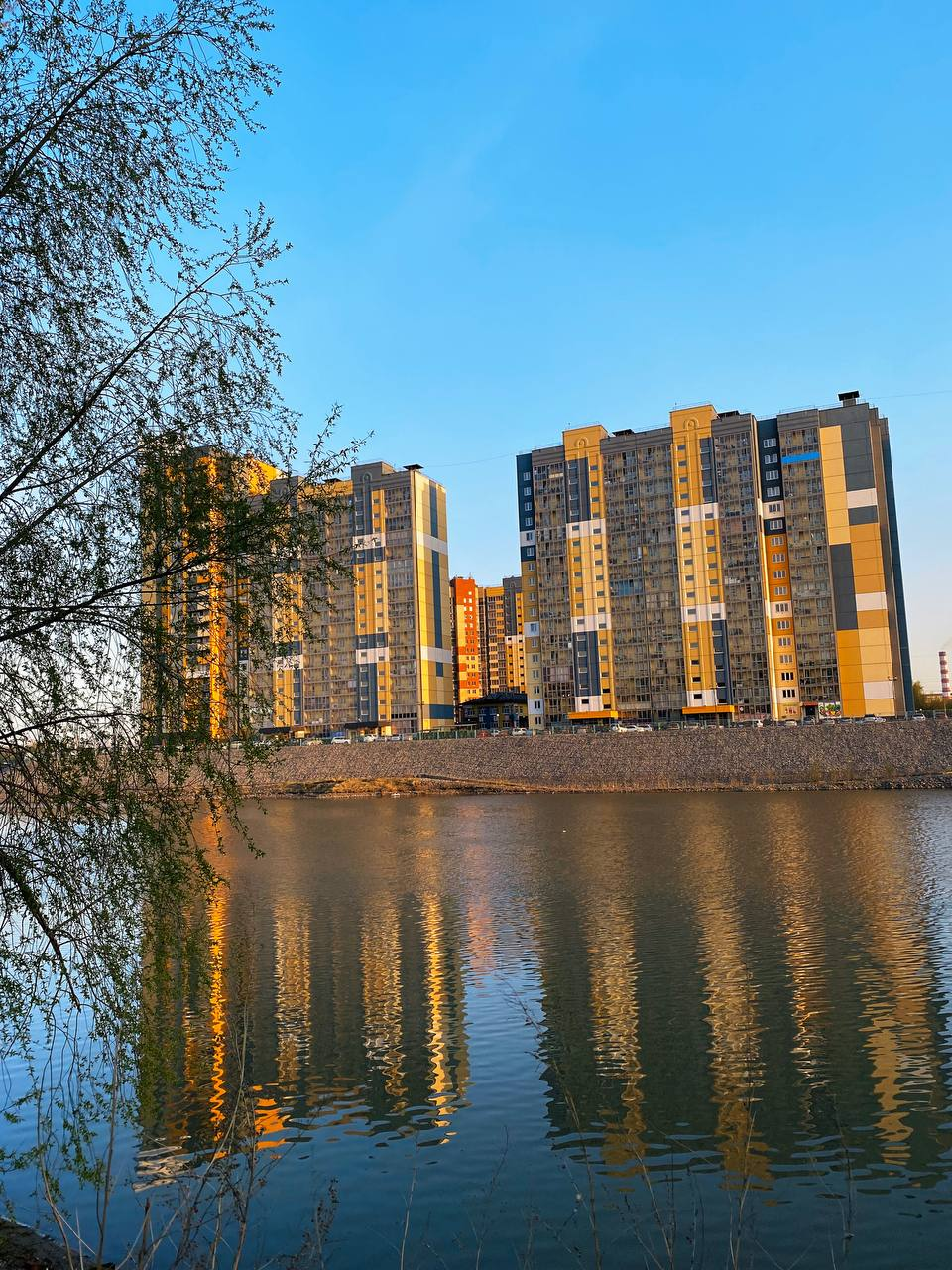 «Майский «Аквамарин»
Ул. Портовая, д. 12
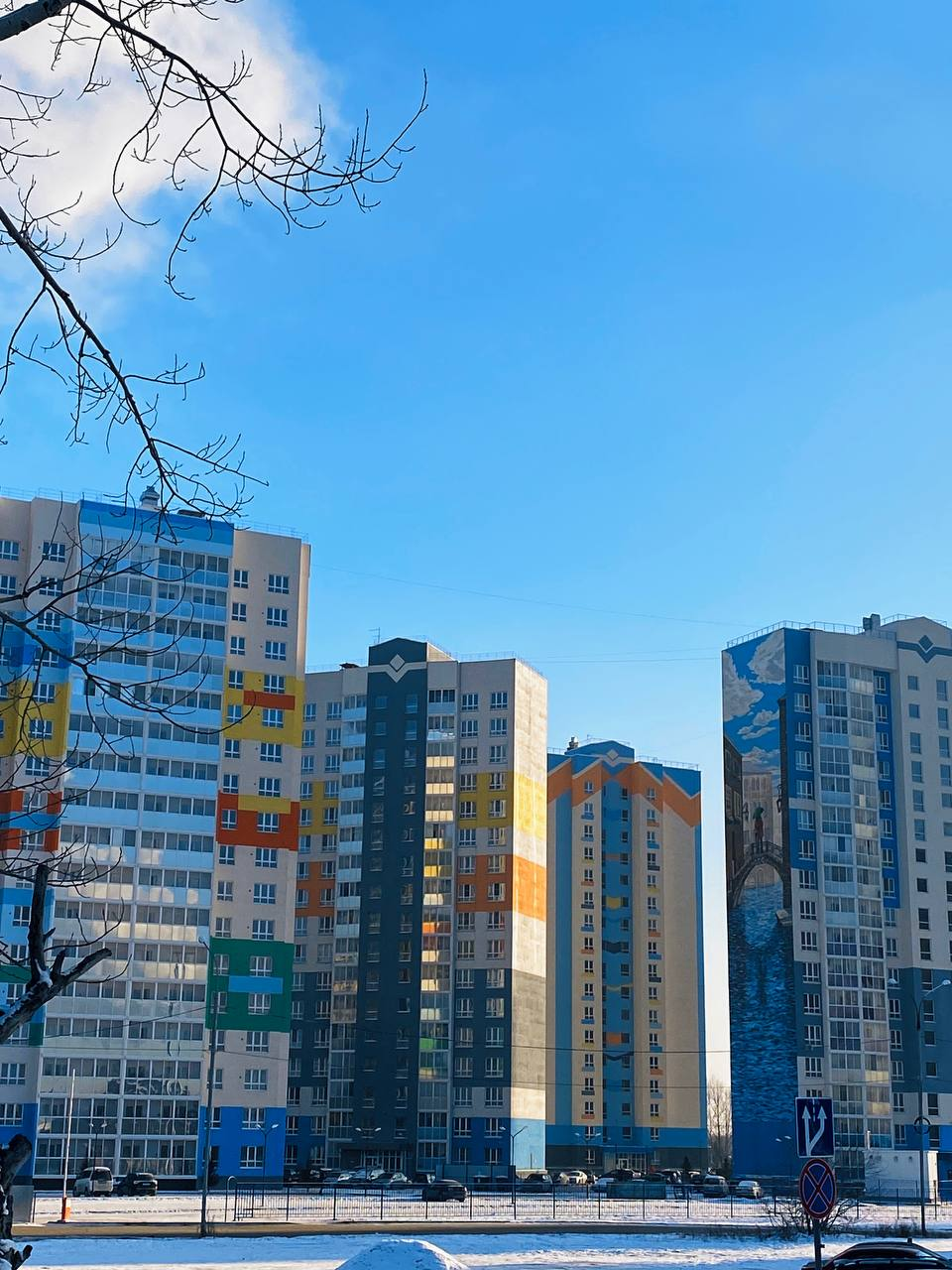 «Озаренные морозным солнцем»
Ул. Моторная, д. 55а
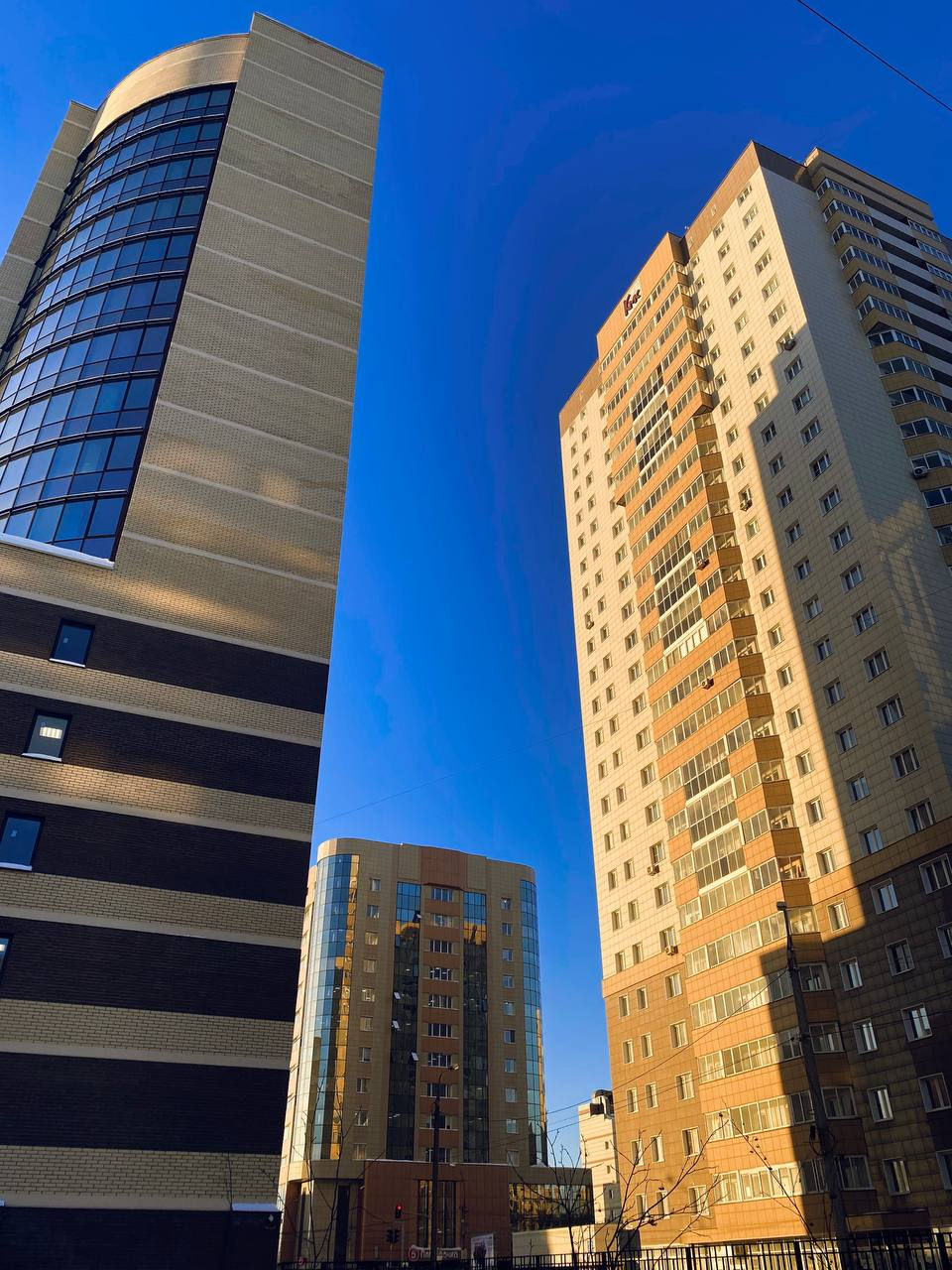 «Синий простор»
Ул. Ломоносова, д. 56
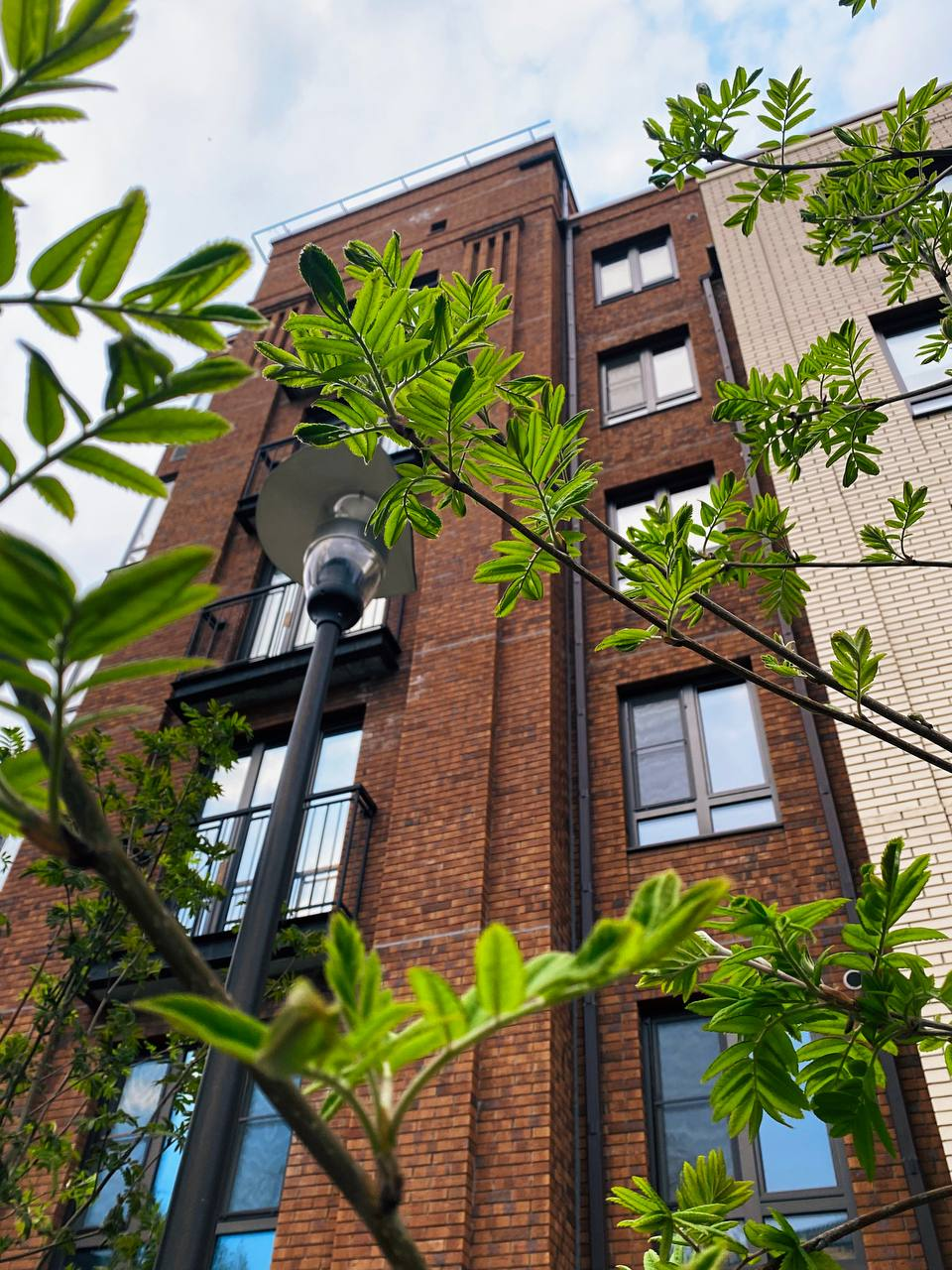 «MilkHouse: взгляд через листву»
Ул. Урицкого, д. 6
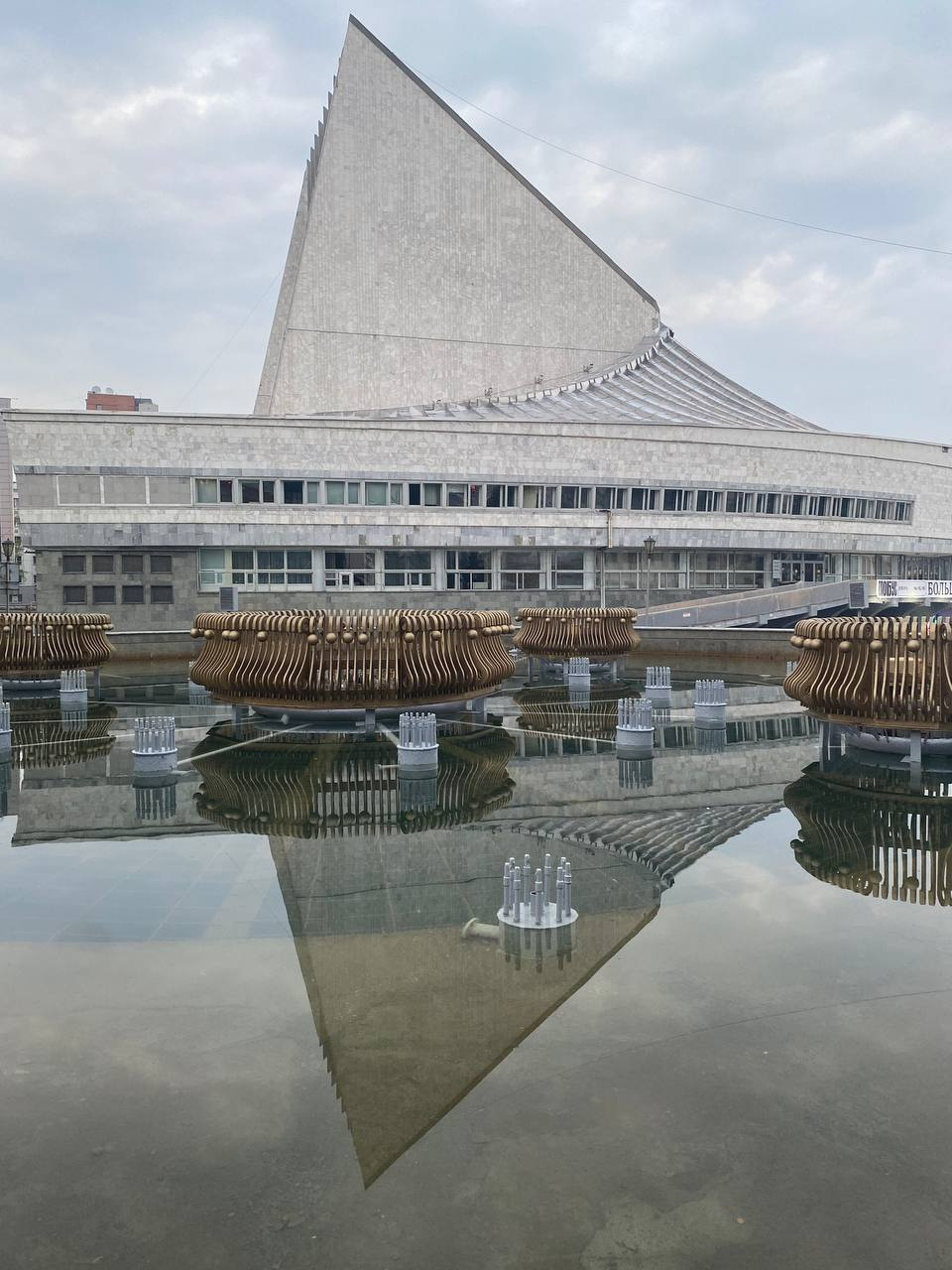 Спасибо за внимание!